Energy and Environment
Striking Balance : The CESC Experience
Kushal Bhowmick
Dy. General Manager ( Environment)
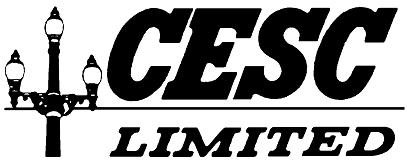 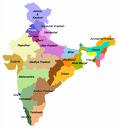 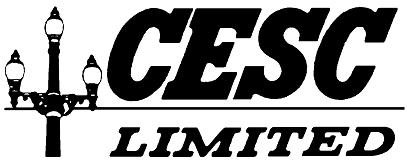 is a century old company and
 currently is a flagship company of
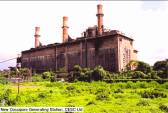 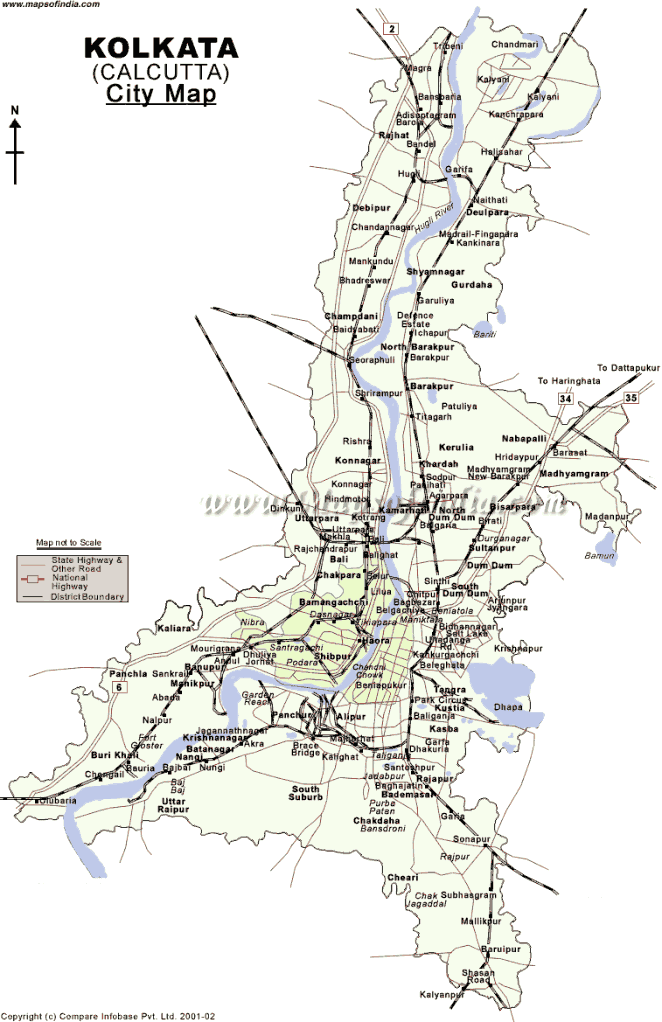 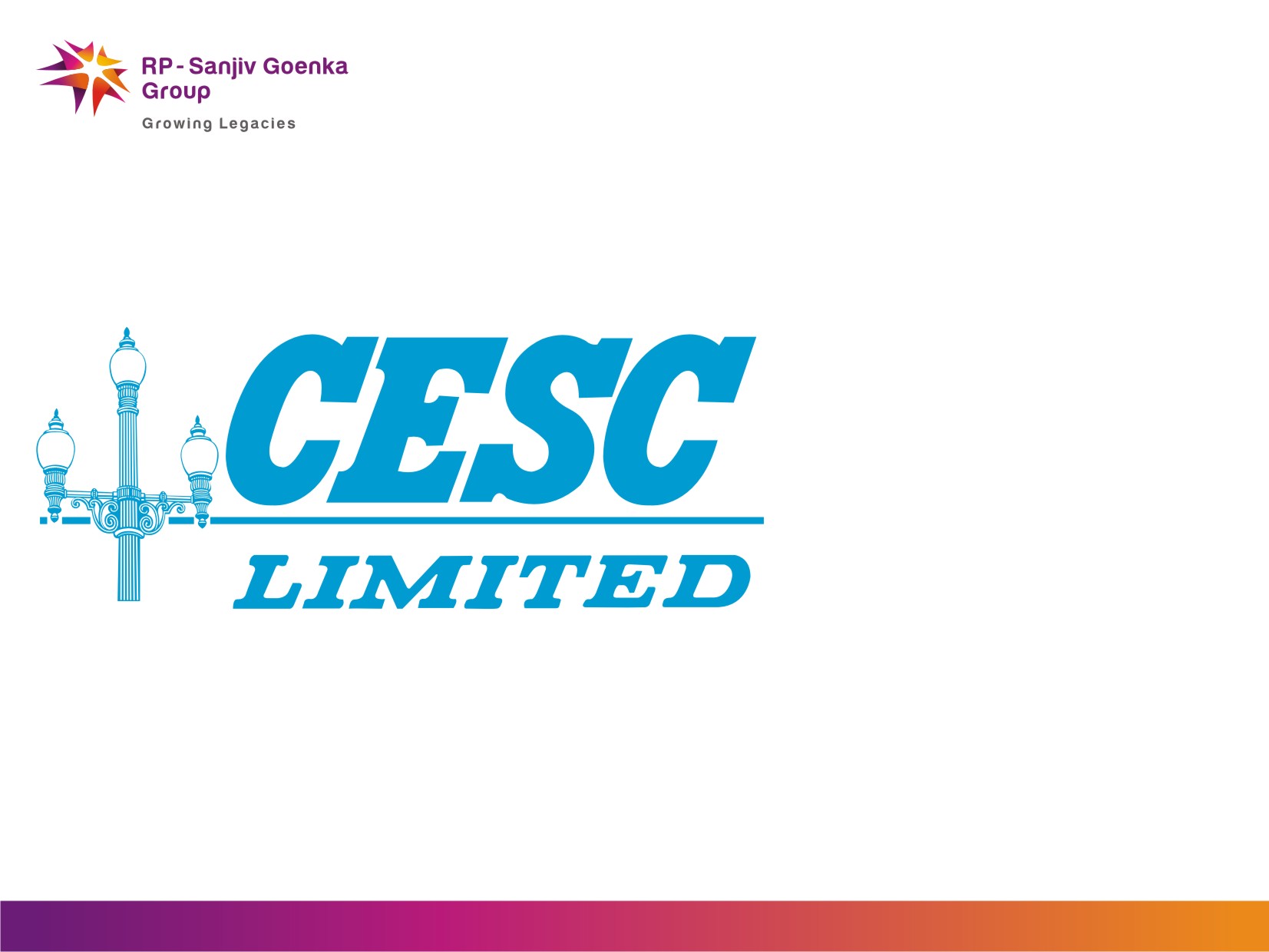 New Cossipore 1949
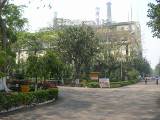 Today CESC is serving 2.6 million consumers across its licensed area, spread over 567 sq. km. in and around the city of Kolkata.
Titagarh  
1982
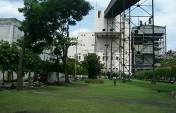 Southern 
1990
CESC has  4  Coal based Thermal Power Generating Stations with a total capacity of  1225 MW.
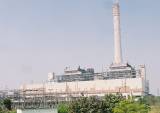 Budge Budge 
 1997
Energy & Environment Model of CESC Limited
CESC’s business objective is to produce maximum uninterrupted cost effective power in environment friendly way
1
2
3
4
Our Environment Policy  states  that “Protection of the environment is integral with CESC’s power generation and distribution processes”
Since  all the power plants of CESC are city based, the company has taken various proactive measurers in various areas of environment management and pollution control like emission and effluent management, hazardous and solid waste management etc.
Another key objective of CESC is to conserve energy at the maximum possible way through “Energy efficiency and conservation ” efforts
Energy & Environment Model of CESC Limited
For Energy saving and Environment protection CESC has two straight forward approaches
1
2
Reduce coal and oil consumption so that lesser amount of fuel is required to produce same amount of energy which in turn will produce lesser amount of CO2
Reduce the environmental impact from the unavoidable pollutants  produced by power generation process
Energy & Environment Model of CESC Limited
Understanding the Basic Model
Input
Air
Water
Coal
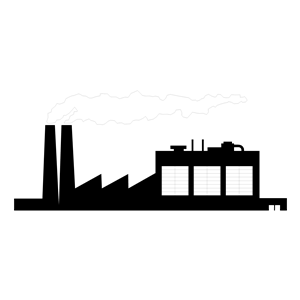 Output
Electricity
Energy & Environment Model of CESC Limited
Understanding the Basic Model
Input
Air
Water
Coal
OBJECTIVE
     Reduce Coal Consumption
BENEFIT
Reduction in CO2
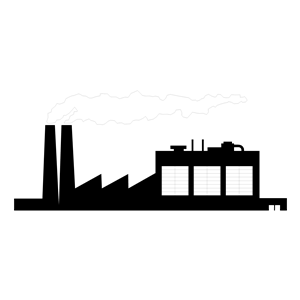 Output
Electricity
Energy & Environment Model of CESC Limited
Reduction in Coal Consumption byHeat Rate Improvement
Improvement of Heat Rate means improvement in efficiency which reduces coal consumption and benefits environment
1
2
Major areas of losses have been identified and corrective actions implemented like
Proper blending of coal to achieve close adherence to design coal 
 Regular and time bound checking of unburnt carbon and excess air
Thermographic monitoring of insulations and drain lines to detect heat  loss and steam leaks. 
 Time bound replacement of turbine internal seals to maintain turbine efficiency
Energy & Environment Model of CESC Limited
Reduction in Coal Consumption byHeat Rate Improvement
Major areas of losses have been identified and corrective actions implemented like ( contd…)

Continuous monitoring of any deviation of critical parameters like steam pressure, steam temp, flue exit temp, condenser vacuum, oxygen & CO % .

Replacement of Phosphate Treatment by All Volatile Treatment of Boiler Feed Water. 

Alteration of fuel oil atomizing media
2
Energy & Environment Model of CESC Limited
ResultsHeat Rate Improvement
1
2
In last 8 years the combined Heat Rate of CESC’s power plants has improved by around 10%
Considering our combined Generation is 8600 MU and average GCV of Coal is  4500 Kcal/Kg 
     Improvement in Heat Rate by 10% means
520, 735 Tons of Coal Saving( Equivalent  147 Rakes )
 Direct Reduction of  CO2  by 966,311 Tons
Along with substantial indirect reduction of CO2 due to less rake movement and less coal handling.
Annual
Reduction
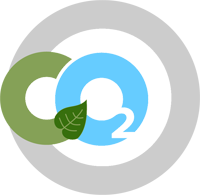 966,311
Ton
Energy & Environment Model of CESC Limited
Understanding the Basic Model
Input
Air
Water
Coal
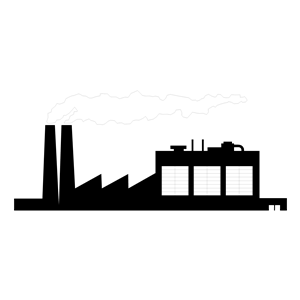 Auxiliary Power is the part of generated power which is required for own consumption to run various pumps, motors, fans etc.
Auxiliary Power
Output
Electricity
Energy & Environment Model of CESC Limited
Understanding the Basic Model
Input
Air
Water
Coal
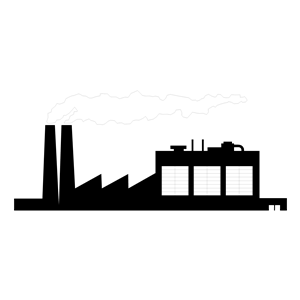 OBJECTIVE
     Reduce Auxiliary Power
BENEFIT
Reduction in CO2
Output
Electricity
Energy & Environment Model of CESC Limited
Reduction of Auxiliary Power Consumption
Improvement of Auxiliary means improvement in efficiency which reduces coal consumption and benefits environment
1
2
We have revisited and modified various processes
Operational optimisation of various high auxiliary consuming equipments like Feed Pumps, CW Pumps, Ash Water Handling Pumps etc.
Implementing Energy Efficiency Projects
Implementing Various Energy Saving Projects
Energy & Environment Model of CESC Limited
Reduction of Auxiliary Power Consumption
Few Actions
1
2
3
Installation of Micro Hydel Unit in CW Outfall
Incorporation of VFD in Induced & Forced Draught Fans
Stage Blinding of Condensate Extraction Pump
Energy & Environment Model of CESC Limited
Stage Blinding of Condensate Extraction Pump
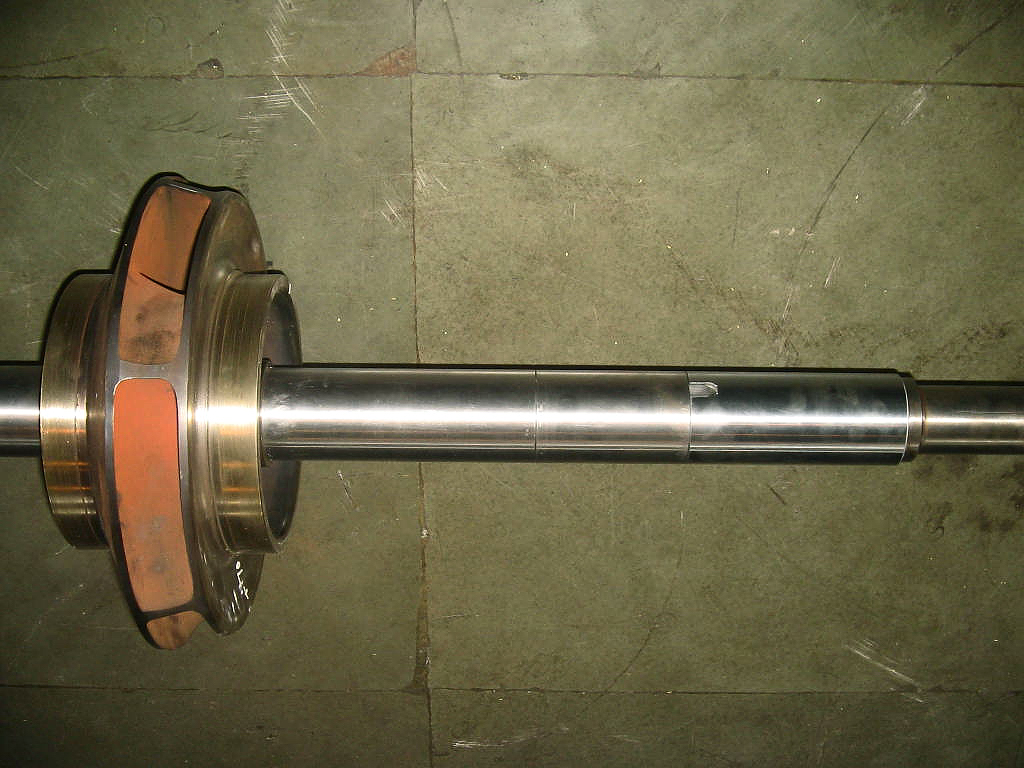 5th STAGE REMOVED AND SLEEVE INSERTED
1
The bare pump rotor with 8 stages
4TH STAGE
5th stage removed, manufactured sleeved inserted
Energy & Environment Model of CESC Limited
Stage Blinding of Condensate Extraction Pump
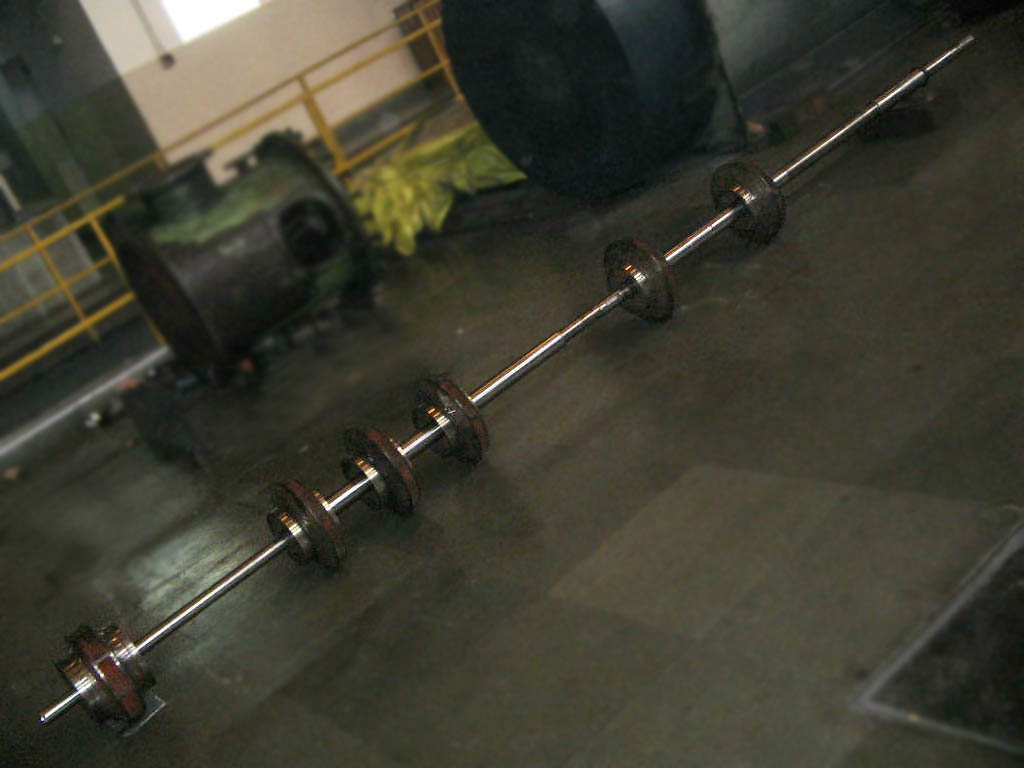 1
7TH STAGE REMOVED AND SLEEVE INSERTED
5th and 7th stages removed
THE PUMP ROTOR : AFTER STAGE BLINDING (6 STAGES)
Annual
Reduction
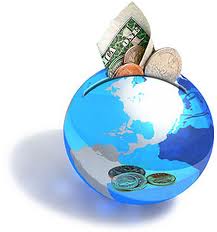 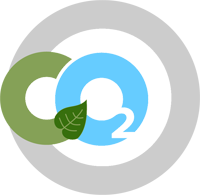 Annual
0.9 MU
Savings
900
Ton
Energy & Environment Model of CESC Limited
Incorporation of VFD in ID & FD Fans
AC motor-driven applications that do not require full speed can save energy by controlling the motor with a variable speed drive. Energy cost saving with variable torque can be significant
Energy Saving 25-35%
CDM Benefits
We have installed VFD in ID and FD  Fans. 
In the modified system the furnace draft control will be carried out through a combination of fan speed control (through VFD) and inlet guide vane control.
2
Annual
Reduction
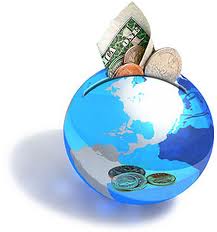 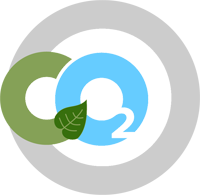 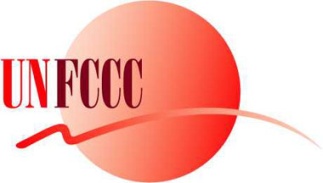 Annual
3.25 MU
Savings
3250
Ton
CDM
Project
Energy & Environment Model of CESC Limited
Installation of Micro Hydel Unit in CW Outfall
3
SGS utilises total cooling water (CW)  flow to the tune of 17000 m3/hr to run the condensers of the two existing units. 
This water is pumped into the condensers from Ganges and after cooling the steam in condenser, the same water flows out through open channel back to Ganges.   
A project of installation of Micro Hydel unit in the outfall was devised to utilize the energy flowing back to Ganges -   
3 x 15 KW – power utilization at one of the DM Plant Auxiliary board
This particular design, the first of its kind in India, was selected as the head was low.
Energy & Environment Model of CESC Limited
Installation of Micro Hydel Unit in CW Outfall
Timeline -
1st Hydel Unit commissioned in Mar 2011
3
2nd Unit commissioned in Dec 2011
3rd  Unit planned for FY 2012-13
Upstream
Downstream
Annual
Reduction
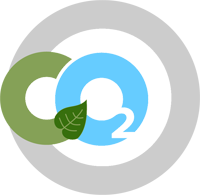 250
Ton
Energy & Environment Model of CESC Limited
Results : Auxiliary Improvement
In last 8 years the combined Auxiliary Consumption of CESC’s power plants has improved by around 11%
A
B
0.93% improvement in Auxiliary Consumption means
43, 498 Tons of Coal Saving( Equivalent  12 Rakes )

 Direct Reduction of  CO2  by 80,800 Tons.

Along with substantial indirect reduction of CO2 due to less rake movement and less coal handling.
2002-03
9.33%
8.40%
2011-12
Annual
Reduction
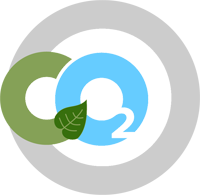 80,800
Ton
Energy & Environment Model of CESC Limited
Cdm Benefits
Project 1: Energy Efficiency thro’ change of Power Cycle Chemistry & Modification in Furnace Draft Control at Budge Budge Generating Station. Registered by UNFCCC (Registration No. 0479) Total CER issued till date : 29,913
Project 2: Energy Efficiency thro’ Alteration of Fuel Oil Atomizing Media at Titagarh Generating Station.Registered by UNFCCC (Registration No. 0987).  Total CER issued till date : 1,87,745
Project 3: Optimization of Electrical Energy Consumption in Furnace Draft Control System thro’ installation of VFD and Installation of Cooling Tower for Auxiliary Cooling Water System at Titagarh Generating Station.  Registered by UNFCCC (Registration No. 1087).  Estimated CER 4046/Year
Budge Budge Generating Station is the first coal based thermal power station in the world to have registered a CDM project.
Energy & Environment Model of CESC Limited
Understanding the Basic Model
Input
Air
Water
Coal
Pollutants
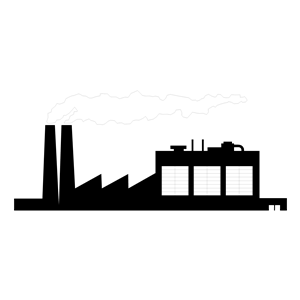 Particulate Matter
CO2
Solid Waste (Ash)
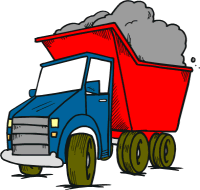 RIVER
Effluent
Output
Electricity
Energy & Environment Model of CESC Limited
Solid
Waste
Emission
Effluent
Plantation
Reduce pariculate emission by innovative technology & strict target and continuous monitoring
100% Recycling of effluent
Green Belt
Planted more than 1,15,000 Trees
100% Utilization of Ash
Increase Value added Utilization
Energy & Environment Model of CESC Limited
Reduce Particulate Matter
CESC continuously explore ways and means by which pollutants like Suspended Particulate Matter (SPM) emission from the pulverised fuel stations can be reduced and maintained well below the statutory limits.
1
2
Actions 
Our internal target is far below the statute.
Ammonia dozing  ( innovative technology) brought down the figure to 50 mg/Nm3)
Stringent Target over years - now 40 mg/Nm3 
24 x 7 monitoring through in- house integrated software and Company's Intranet
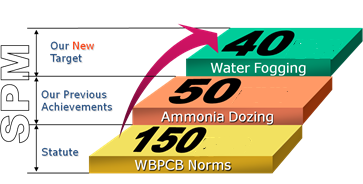 mg/Nm3
mg/Nm3
mg/Nm3
Energy & Environment Model of CESC Limited
Ammonia Dozing
Dozing
Ammonia helps to reduce resistivity of fly ash resulting better ionization of the particles 

Thus it increase in collection efficiency of ESP fields.
A
B
Control
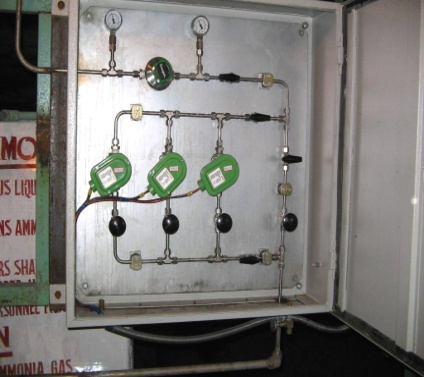 Effect
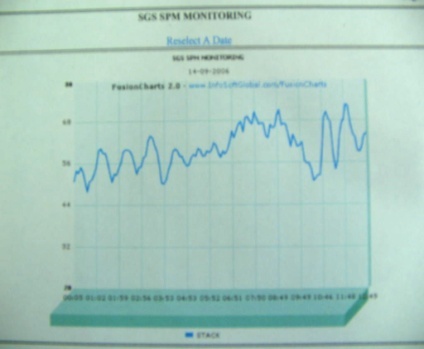 Monitoring
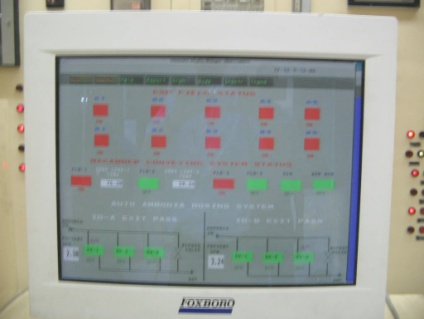 Energy & Environment Model of CESC Limited
Reduce Particulate Matter
Continuous Monitoring
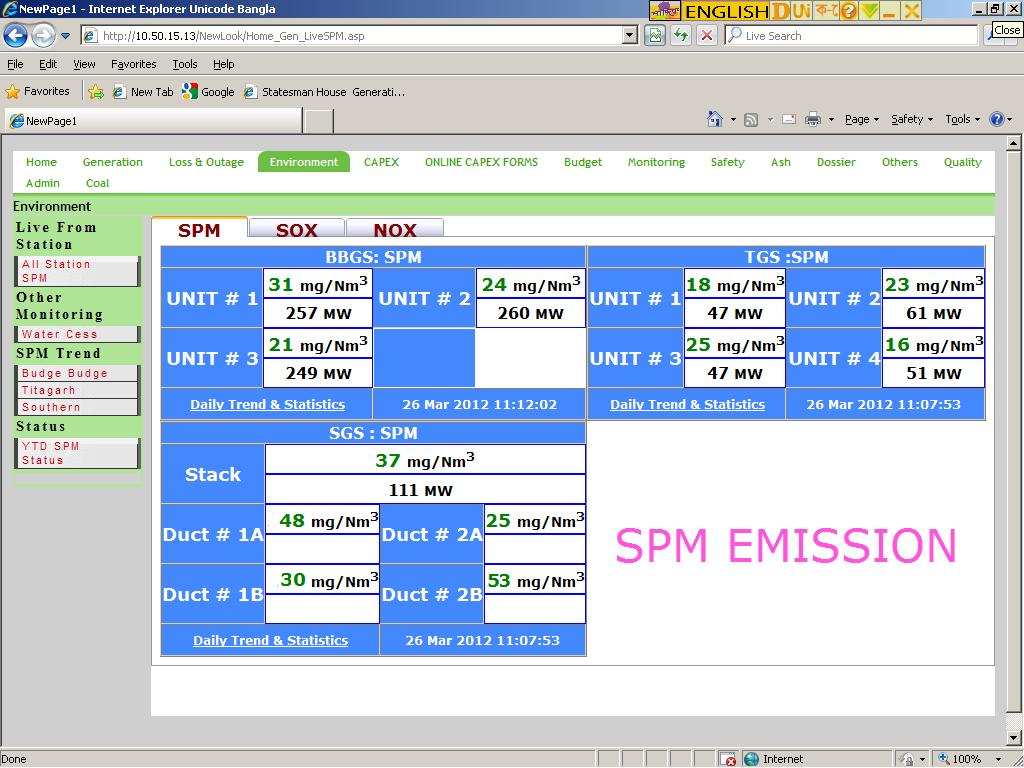 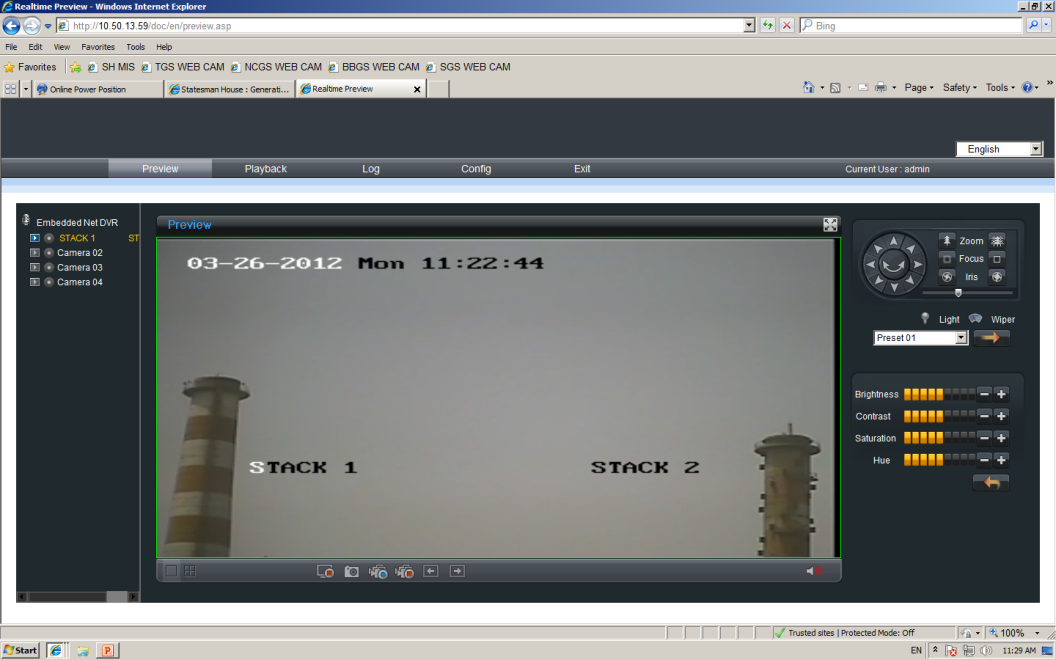 Real-time values as seen through web pages
Live CAM view of stacks through web pages
Energy & Environment Model of CESC Limited
Reduce Particulate Matter (Wet ESP)
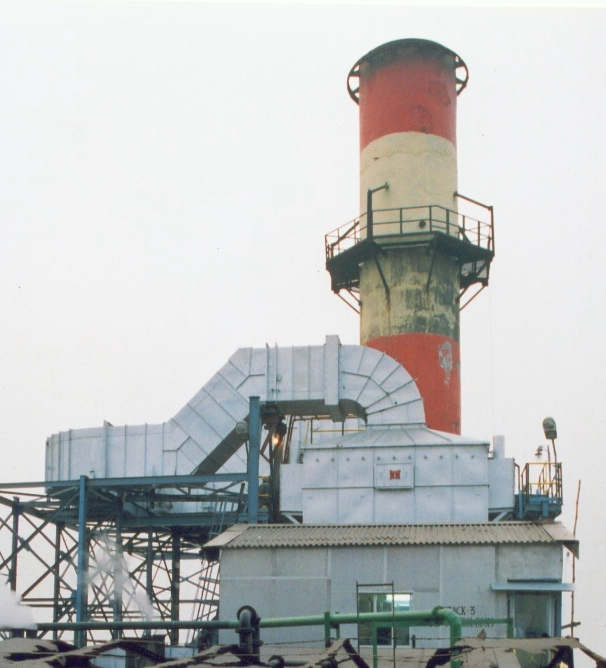 In the age old New Cossipore Generating Station, to bring down the SPM level, Wet ESPs has been installed in the roof of the plant. Such installation is first of its kind in any power plant in the world
3
Energy & Environment Model of CESC Limited
Reduce Particulate Matter (Wet ESP)
New Cossipore is now our only non PF  generating
   station. It is also more than 60 years old.   ( Commissioned in 1949 )

  Derated Capacity : 100 MW

  Battery of 8 Boilers delivers steam to a common range

  Chain grates, Stroker fired boilers

  Boilers completely enclosed in a house – No space to
   change design or add implements
Energy & Environment Model of CESC Limited
Reduce Particulate Matter (Wet ESP)
ID Fans located on the roof of the boiler house
   building pulls the flue

  Stacks are also erected on the roof where ID fan
   discharge is led into

  Emission control equipment in the middle of 20th.
   Century were rudimentary

  Only a portion of flue would pass through static
   cyclone grit arrestors

  The power station need to generate around 40 ~ 80 MW     in evenings to feed the command area
Energy & Environment Model of CESC Limited
Reduce Particulate Matter (Wet ESP)
Power station is situated very close to the congested
   northern part of Kolkata

  State pollution control board directed us to bring
    down the SPM level from the stacks of New Cossipore

  The  hindrances  of retrofitting of emission control
    equipments were
  Flue gas outlet at the top
  Very old building making addition of structures at the
    top difficult and risky

  Workable option was to install WET ESP on the roof
Energy & Environment Model of CESC Limited
Reduce Particulate Matter ( Wet ESP )
The technology was provided by Beltran Associates Inc.,
   New York, USA

  A pilot plant brought from USA was tried with a portion of
   flue shunted out from the main stream 

  Emission level of the representative gas was within 150
   mg/Nm3

 Subsequently five Wet ESPs were installed in phases during the period 2003 ~ 2006 

 Since then New Cossipore has always been compliant on the emission front.
Energy & Environment Model of CESC Limited
Reduce Particulate Matter
Where we are now
mg/nm3
Energy & Environment Model of CESC Limited
100% Recycling
One of the key mission of CESC in water management is
“Not A Single Drop of Effluent Will Flow Out of The Plant”
1
2
3
A task force comprising of engineers from all the stations made a detail study of all the types of effluents
 Quantity of effluent ( Amount, flow rate etc.)
 Quality of effluent  ( chemical analysis etc. )
They  also made  a detail study about the intake water requirement of individual  internal processes.
Energy & Environment Model of CESC Limited
100% Recycling
4
5
In the next step the water balance blue print was designed.
Treatment procedures of process effluents to suit the qualitative requirements for recycling were decided.
Energy & Environment Model of CESC Limited
100% Recycling
Our Station Effluent mainly consist of
Bottom Ash Handling Water
Process Effluents
Energy & Environment Model of CESC Limited
100% Recycling Of Bottom Ash Handling Water
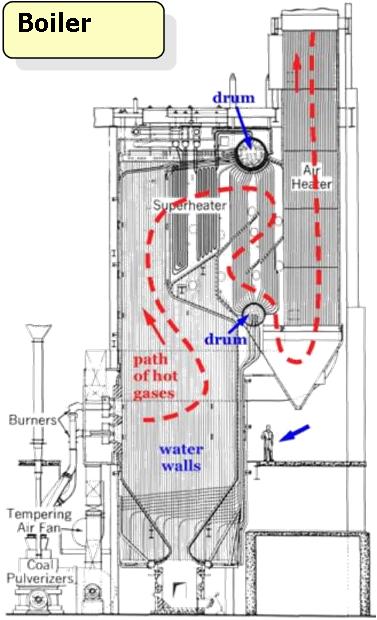 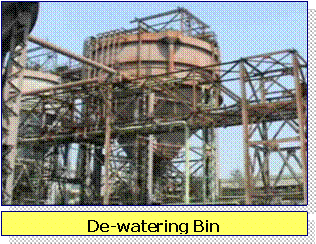 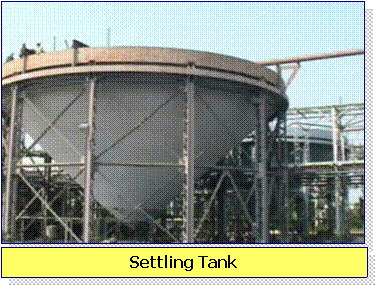 Bottom Ash
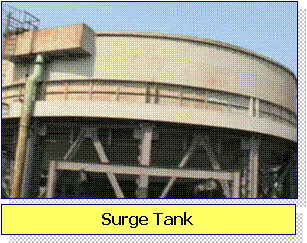 High Pressure Pump Transports the bottom Slurry to the Dewatering Bin
Energy & Environment Model of CESC Limited
100% Recycling of Process Effluent
The Real Scenario
Previous State
Power Plant Boundary
CTCW 
Blow down
Toilet & Canteen Waste
RIVER HOOGLY
Neutralizing
Pit
Municipal Drain
Boiler
Blow down
Holding Pond
Service Water Pump
X
X
X
Fish Pond
Raw Water Treatment Plant
X
Energy & Environment Model of CESC Limited
100% Recycling of Process Effluent
The Real Scenario
Present State
Power Plant Boundary
CTCW 
Blow down
Toilet & Canteen Waste
Service
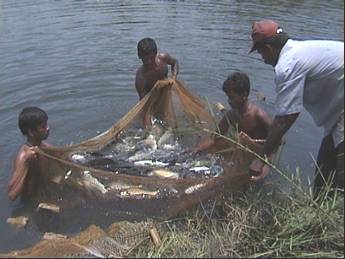 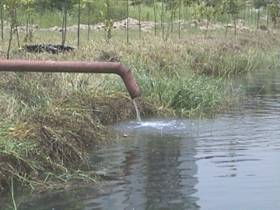 RIVER HOOGLY
Neutralizing
Pit
Municipal Drain
Boiler
Blow down
Holding Pond
Energy & Environment Model of CESC Limited
100% Recycling of Process Effluent
Major Equipments Used
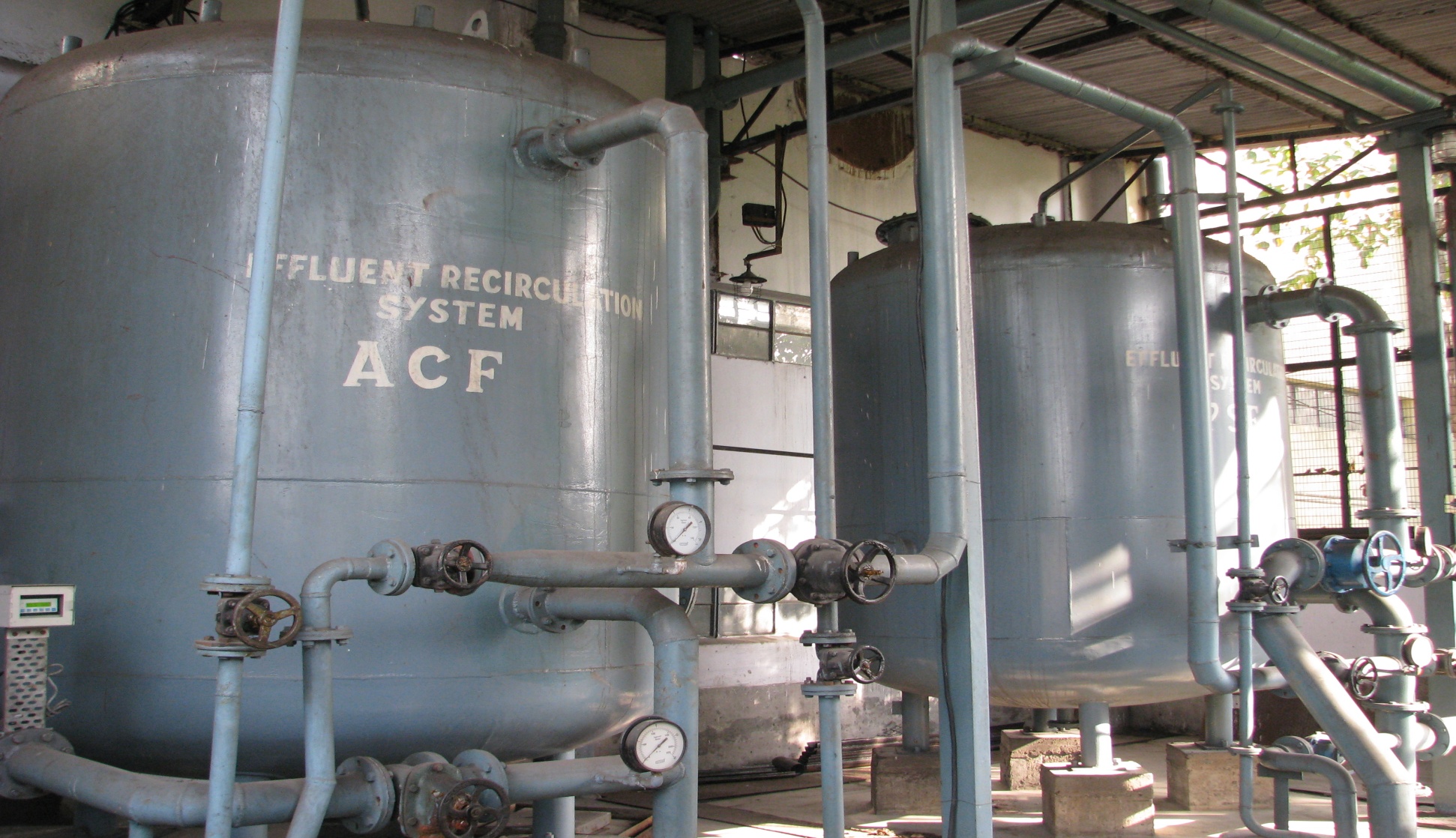 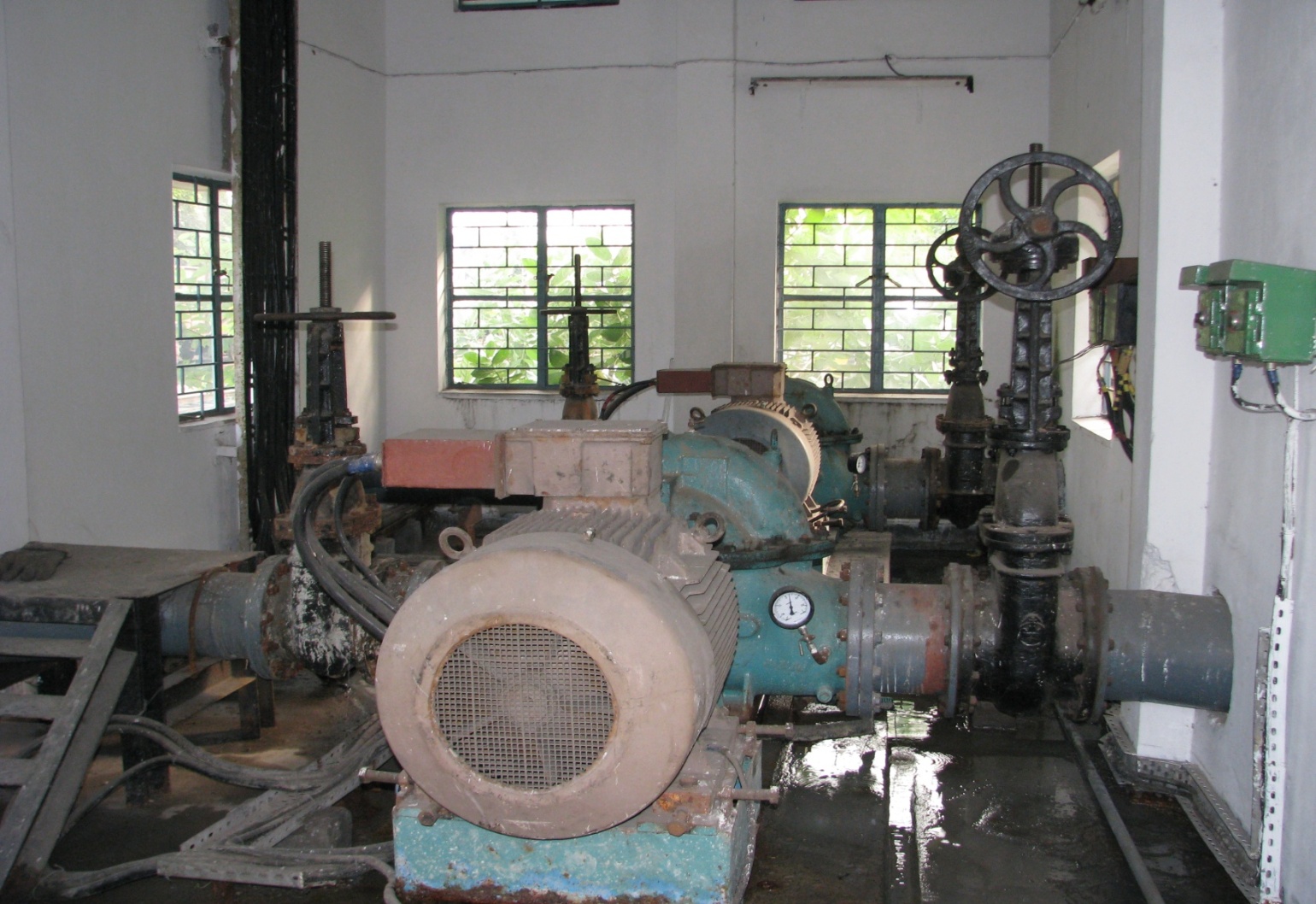 RECIRCULATION PUMPS for Bottom Ash Handling System
PSF & ACF for Process Water Recycling
Energy & Environment Model of CESC Limited
100% Utilisation of Ash
Policy
Ensure  compliance with all  applicable statutory and regulatory requirements 
 Utilize 100% ash to value added product by 2013-14. 
No wetland filling

	Major Actions Taken
Identification of probable value added utilization area 
Selection of suitable entrepreneurs
Providing infrastructural and technical support.

Based on effectiveness, ash utilization areas have been prioritized and accordingly classified into four categories.
1
2
3
Energy & Environment Model of CESC Limited
100% Utilisation of Ash
Category # 1      : Fly Ash  Bricks / Blocks / Tiles                               Portland Pozzolana Cement 
Category # 2     : Road & Embankment 
Category # 3     : Structural filling 
Category # 4     : Land filling
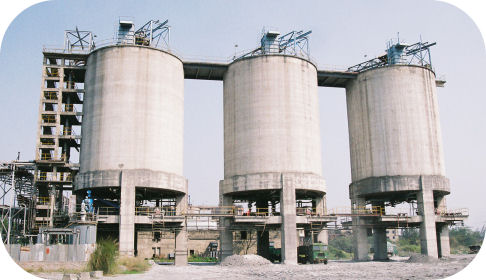 CONSTANT EFFORT TO UTILISE MORE TOWARDS CATEGORY # 1
Energy & Environment Model of CESC Limited
100% Utilisation of Ash
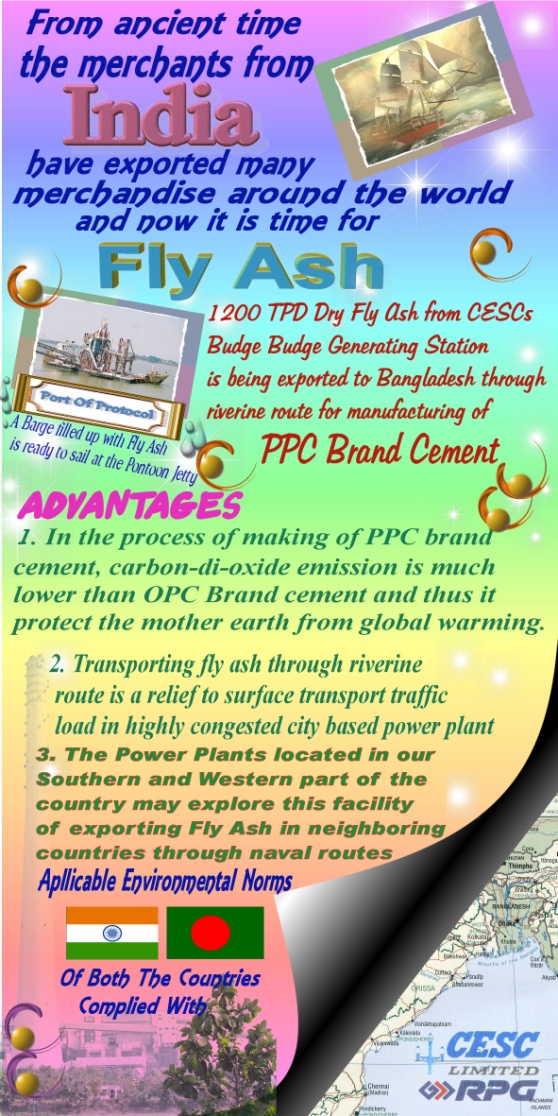 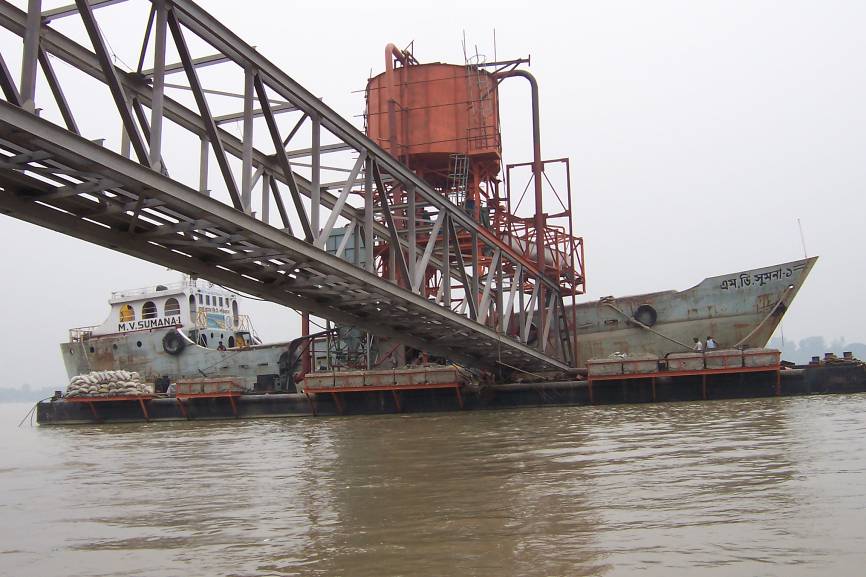 Pontoon Jetty to Export Fly Ash
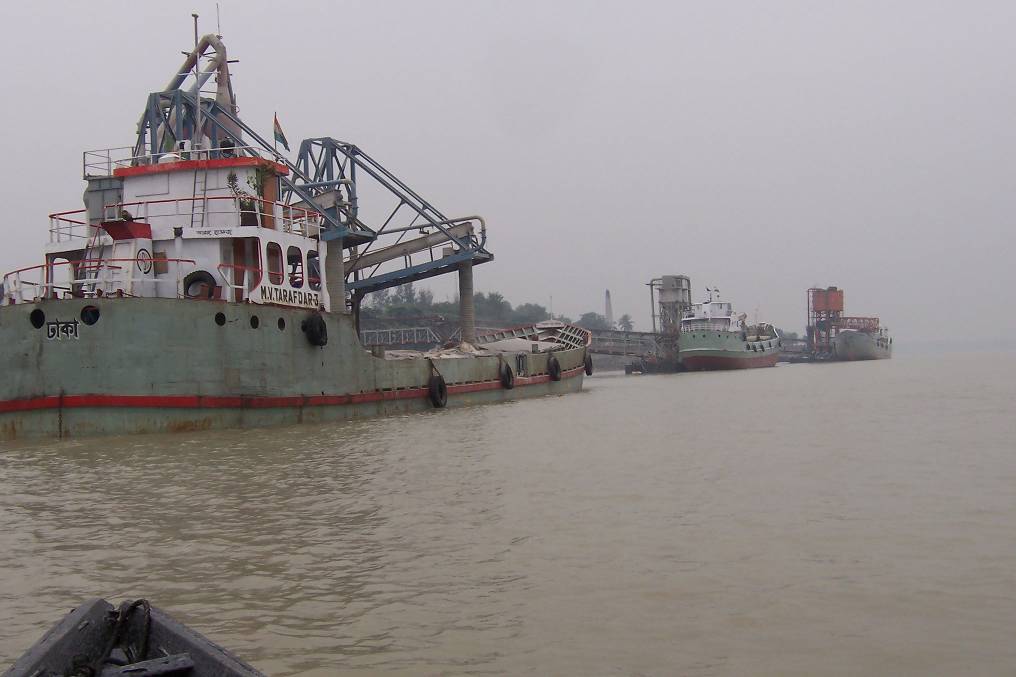 Energy & Environment Model of CESC Limited
Green Belt Around Our Power Plant
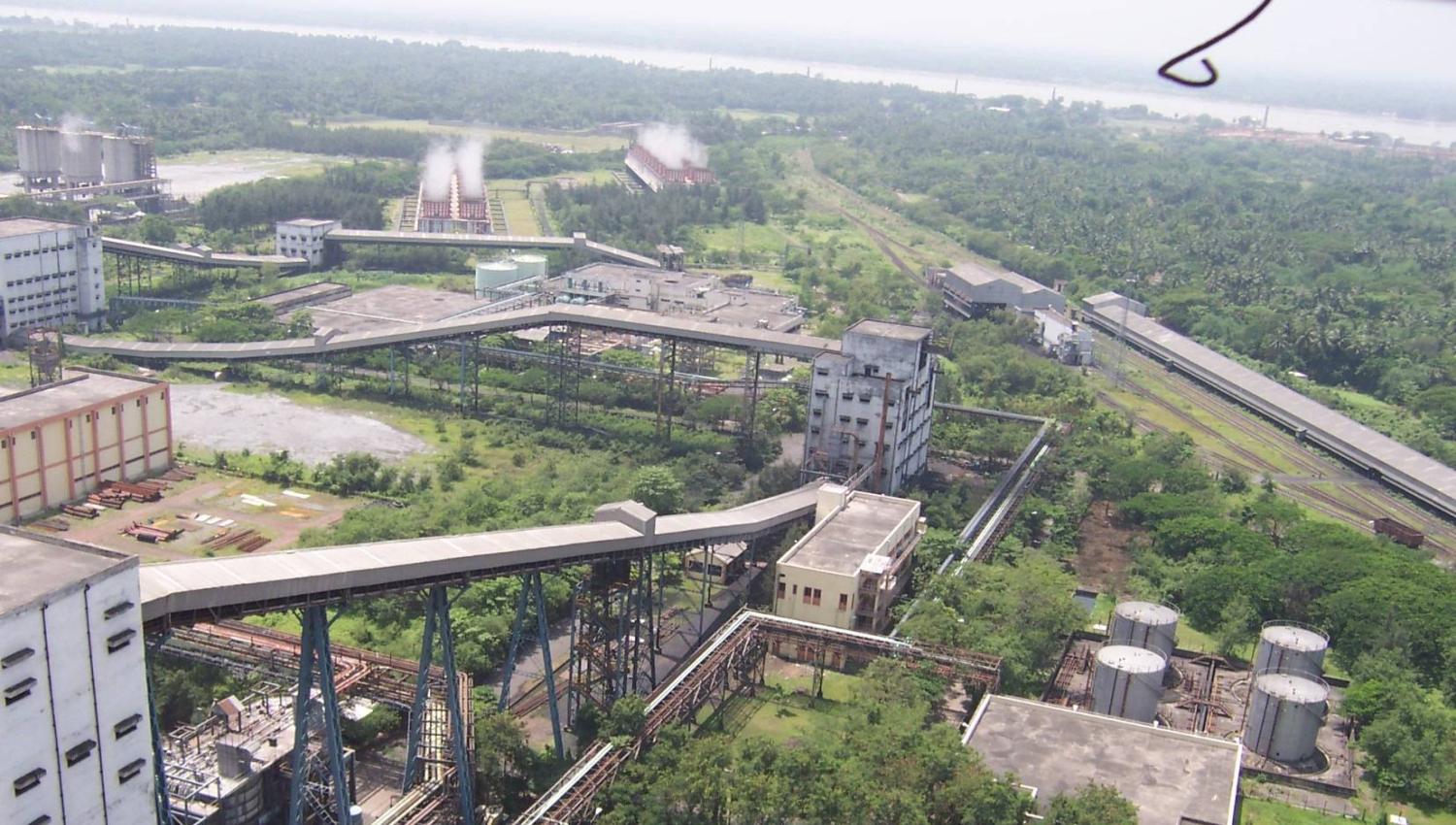 Green belt around Budge Budge Generating Station
Awards & Accolades
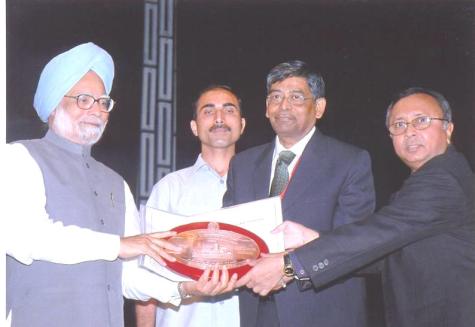 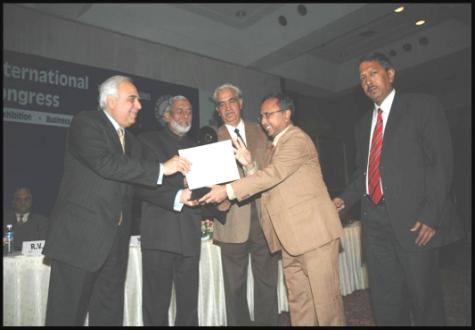 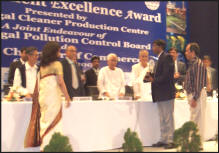 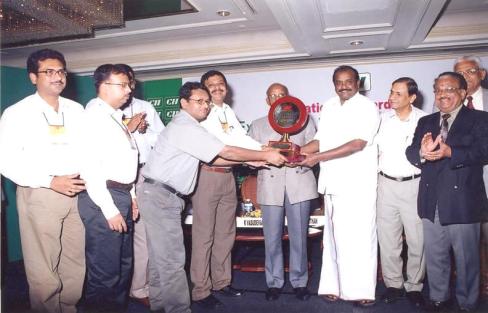 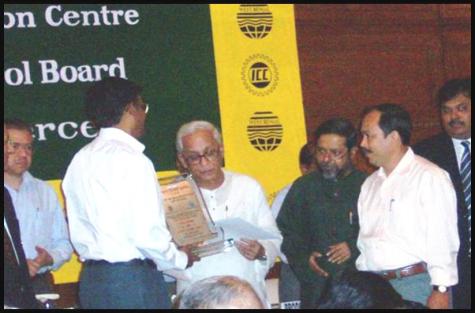 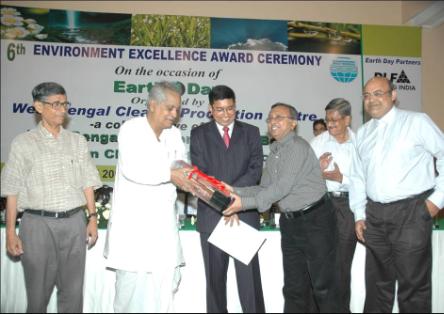 Awards & Accolades
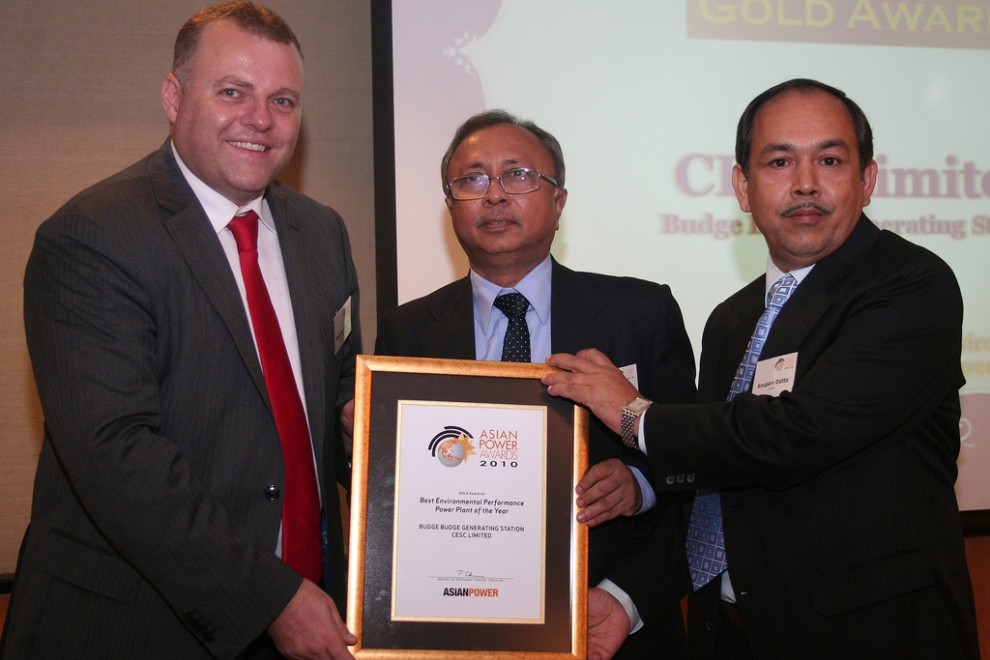 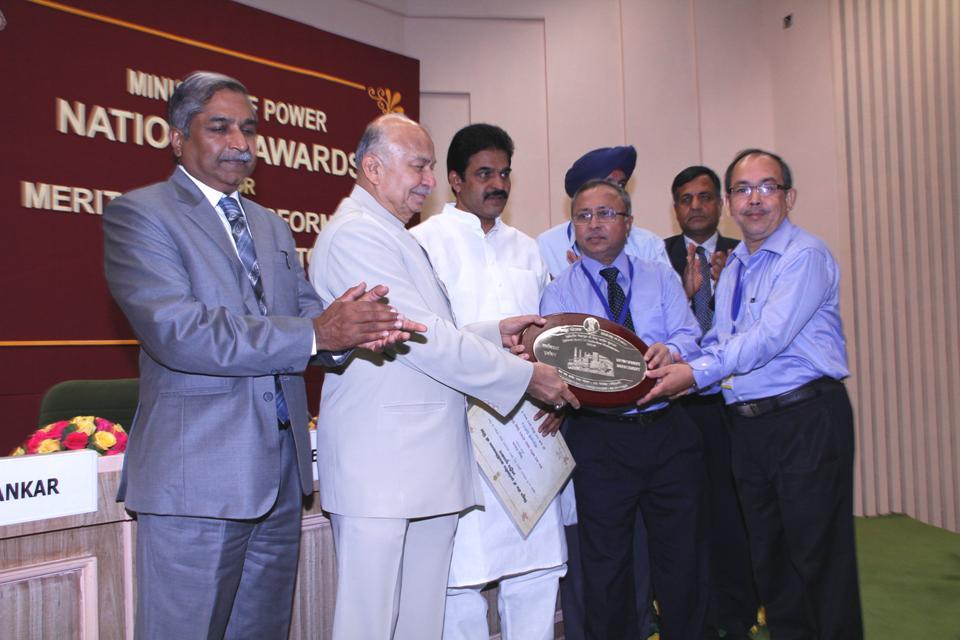 Thank You !
The author may be contacted at : kushal.bhowmick@rp-sg.in
Please visit our website : www.cesc.co.in